Федеральное государственное бюджетное учреждение высшего образования Башкирский государственный медицинский университет Министерства здравоохранения РФ
Возрастная нутрициология,  питание пожилых людей
Проф. Дружинина Н.А
Кафедра педиатрии ИДПО БГМУ
МЕСТО ДЛЯ ПОДЗАГОЛОВКА
Геродиетическое питание (питание пожилых людей)
Для организации сбалансированного рационального питания пожилых людей необходимо учитывать возрастную классификацию, одобренную конгрессом геронтологов и гериатров.
 Население старше 60 лет подразделяют
на три группы: 
лица пожилого возраста от 61 года до 74 лет,
 люди старческого возраста от 75 лет и старше, долгожители от 90 лет и старше.
Одним из основных процессов при старении является уменьшение активности обновляемости структур живой материи, ослабление процессов ассимиляции и преобладание процессов диссимиляции, снижение функции нейрогуморальной системы, что нарушает процессы адаптации организма к условиям внешней среды, в том числе и характеру питания.
Старение проявляется как постепенное ухудшение физиологических функций: ослабляется защита иммунной системы, уменьшается мышечная масса, возникают нарушения работы мозга и сердечно-сосудистой системы. До недавнего времени казалось, что процесс старения не поддается контролю. Однако, в последние десятилетия в биогеронтологии — науке о старении — был сделан ряд важных открытий. Ученые давно догадывались, что доступные глазу признаки старения — это последствия незаметных изменений на уровне клеток и молекул, но выяснить, какие же это молекулярные изменения, удалось совсем недавно . На данный момент выделяют девять клеточно-молекулярных признаков старения, общих для различных организмов. К этим признакам относят :

повышение нестабильности генома;
укорочение теломер ;
эпигенетические изменения ;
изменения в межклеточной коммуникации;
нарушение белкового гомеостаза;
истощение стволовых клеток;
клеточное старение ;
митохондриальные нарушения;
разрегулирование клеточных сигнальных путей, чувствующих уровень питательных веществ.
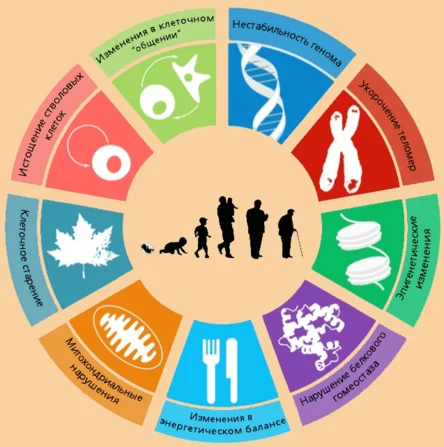 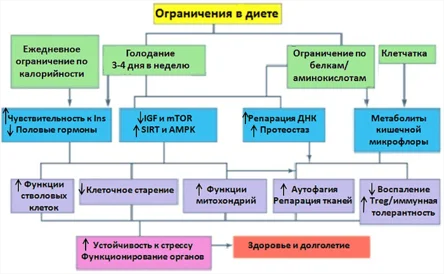 Но на сегодняшний день первоначальные причины старения до сих пор не ясны, и наиболее зарекомендовавшими себя типами питания являются средиземноморская и окинавская диеты  Общие аспекты данных диет таковы: высокое потребление цельных зерновых, бобовых, рыбы и морепродуктов, фруктов и овощей; умеренное потребление молочных продуктов (в основном, сыр и йогурт) и вина; низкое потребление красного мяса, мяса птицы и сладостей . Множество исследований подтвердило взаимосвязь между соблюдением средиземноморской диеты и долголетием, а также сниженным риском развития патологий
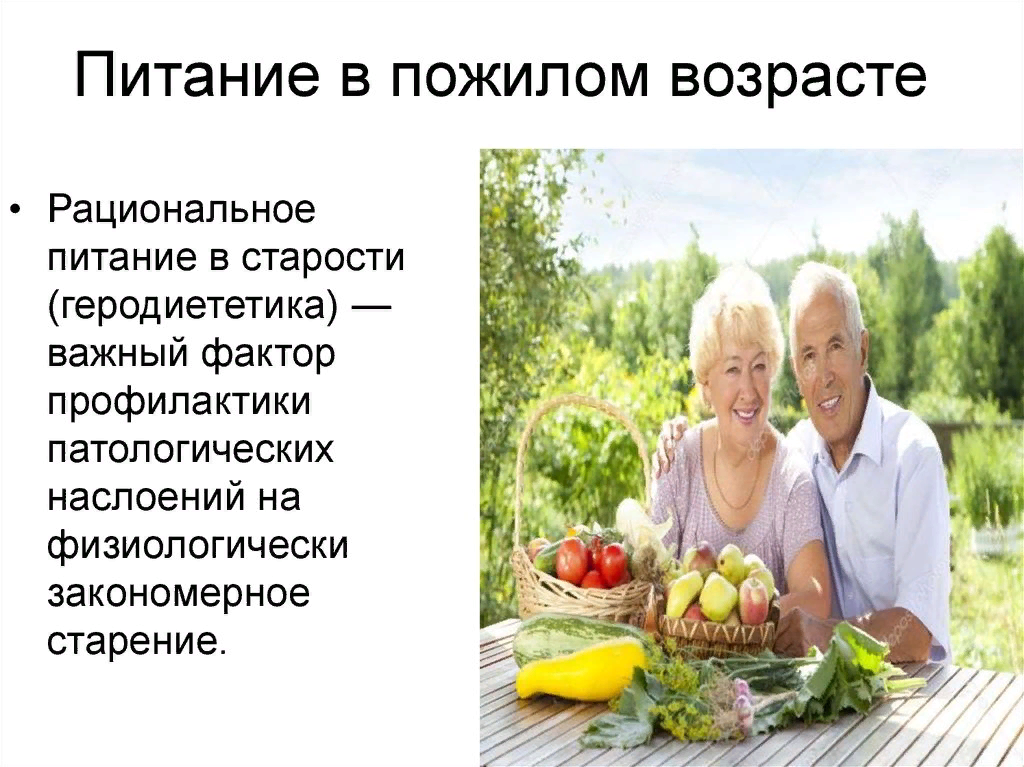 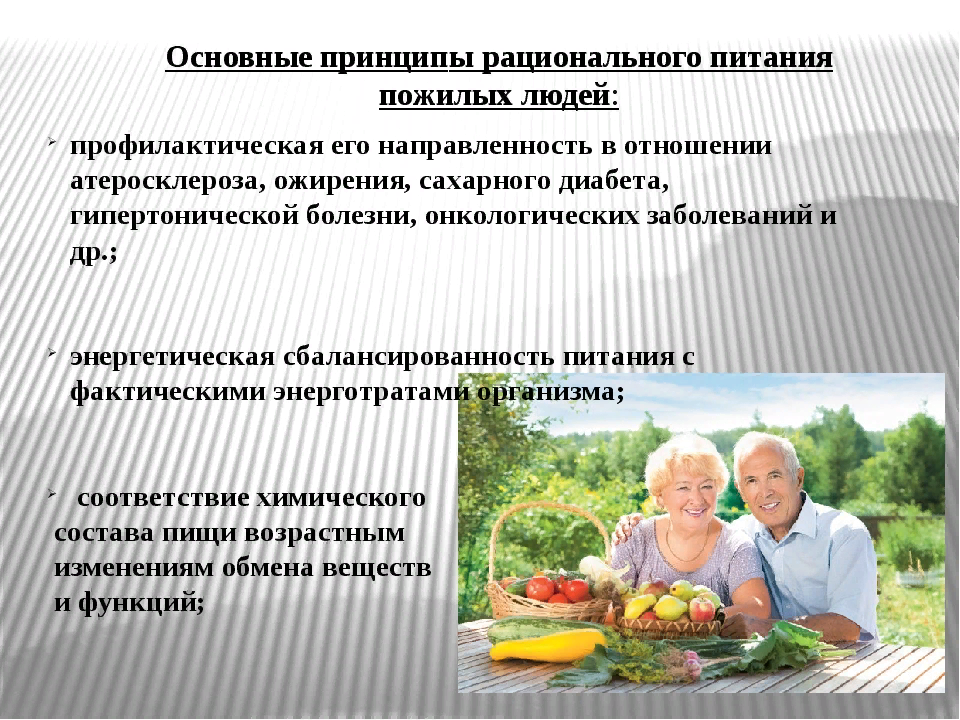 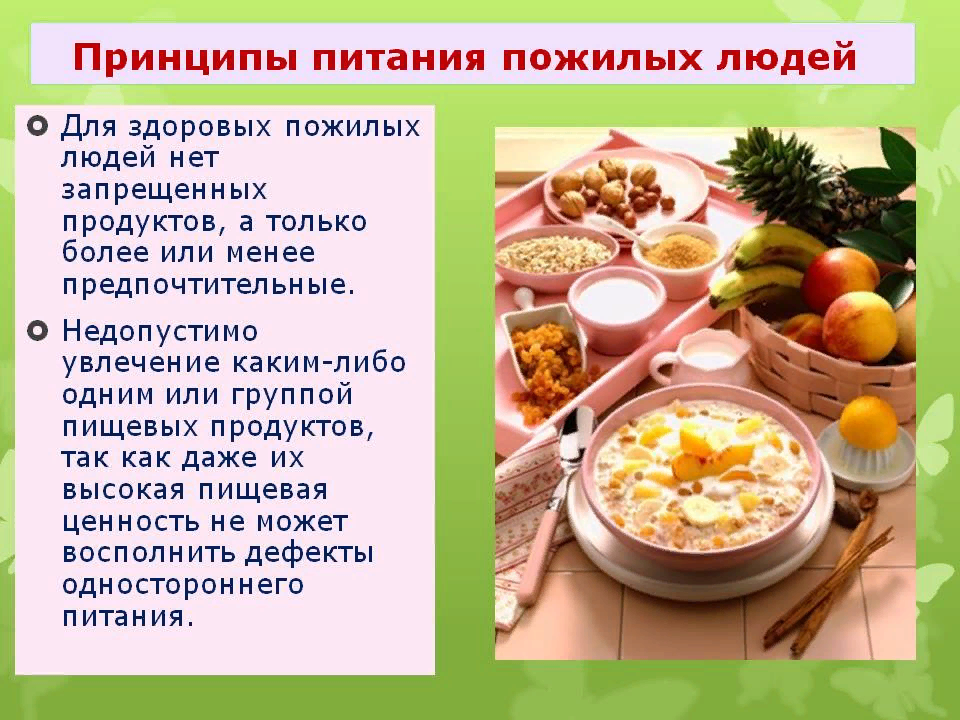 С возрастом снижается биосинтез и активность пищеварительных  ферментов,
 ослабляются процессы всасывания веществ. 

Это может обусловить нарушение снабжения тканей нутриентами.
 Снижение двигательной активности мышечных стенок пищеварительного тракта
приводит к развитию запоров. 
Уменьшение кислотности желудочного сока способствует развитию гнилостных микроорганизмов в пищеварительном канале.  Это повышает нагрузку на печень, где происходит обезвреживание  всосавшихся из кишечника токсических соединений, образуемых гнилостной  микрофлорой.  
Уменьшение оттока желчи наряду с ослаблением выделительной функции кишечника и понижением окислительно-восстановительных процессов приводит к задержке холестерина в организме и развитию атеросклероза.
Следовательно, составляя рацион для пожилых людей, необходимо включать легкоусвояемые продукты наряду со стимуляторами двигательной активности стенок кишечника, а также вещества, противодействующие накоплению шлаков, в т.ч. холестерина.
Рекомендуемая энергетическая ценность составляет в 54-60 лет - до 80 % от ценности рациона в 20-22 года, 61-70 лет - до 79 %, в 70 лет и старше ценность рациона должна составлять 1900-2300 ккал.
Так как у пожилых людей ослаблены ассимиляторные процессы, то они  нуждаются в достаточном количестве белков (1,2-1,0 г/кг массы тела).
Источником белков должны быть в основном молочные продукты, за исключением острых сыров, особенно тех, которые богаты аминами, вызывающими сосудосуживающий эффект (например, чеддер).
Из мясных продуктов следует использовать нежирную говядину, куры, кроличье мясо, рыбу в отварном виде. Субпродукты, яйца нужно потреблять ограниченно, т.к. они богаты нуклеиновыми кислотами, не извлекающимися в отвар, а также содержат холестерин. 
Из меню лиц пожилого возраста  необходимо исключить копченые рыбу, колбасы.
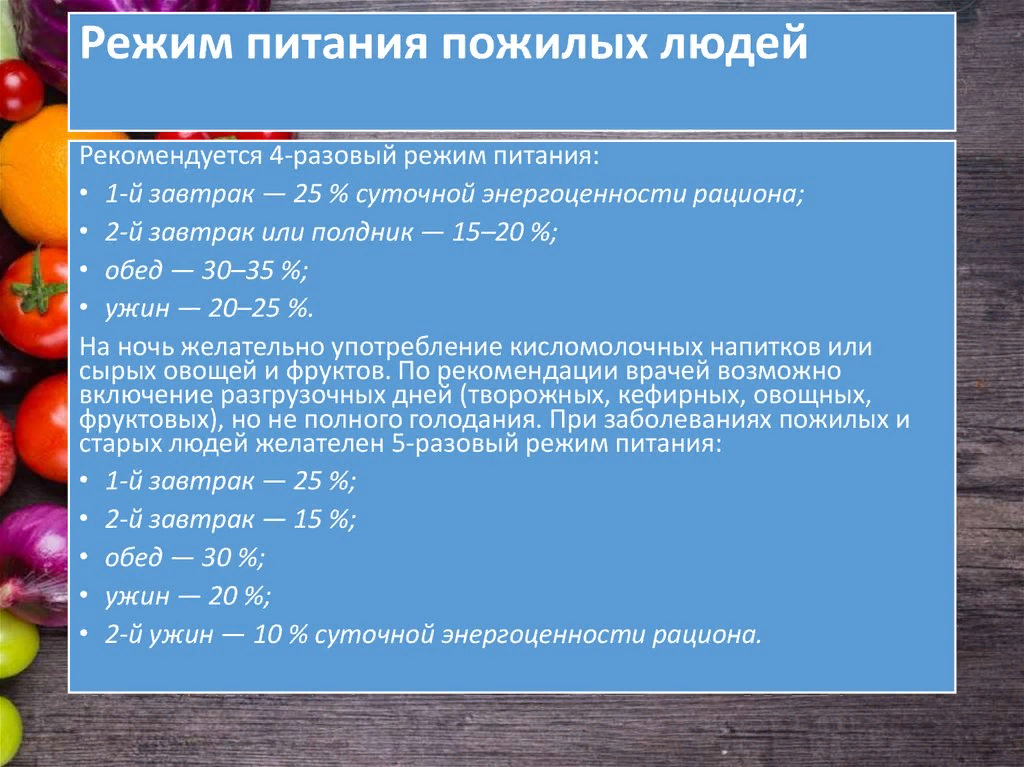 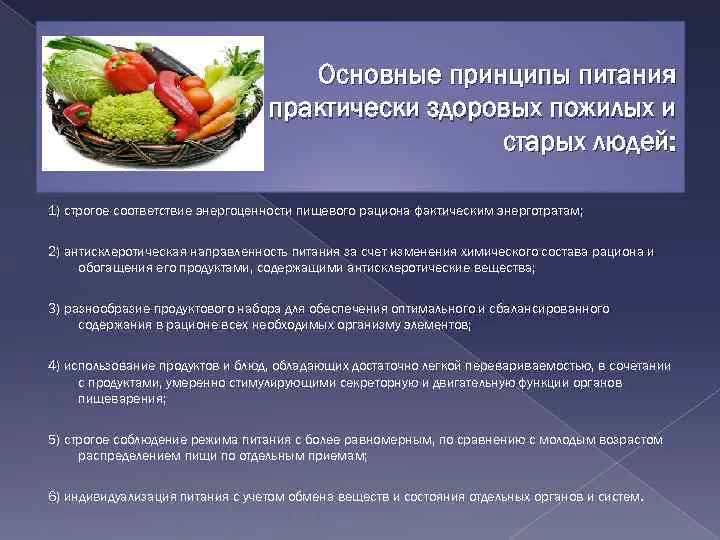 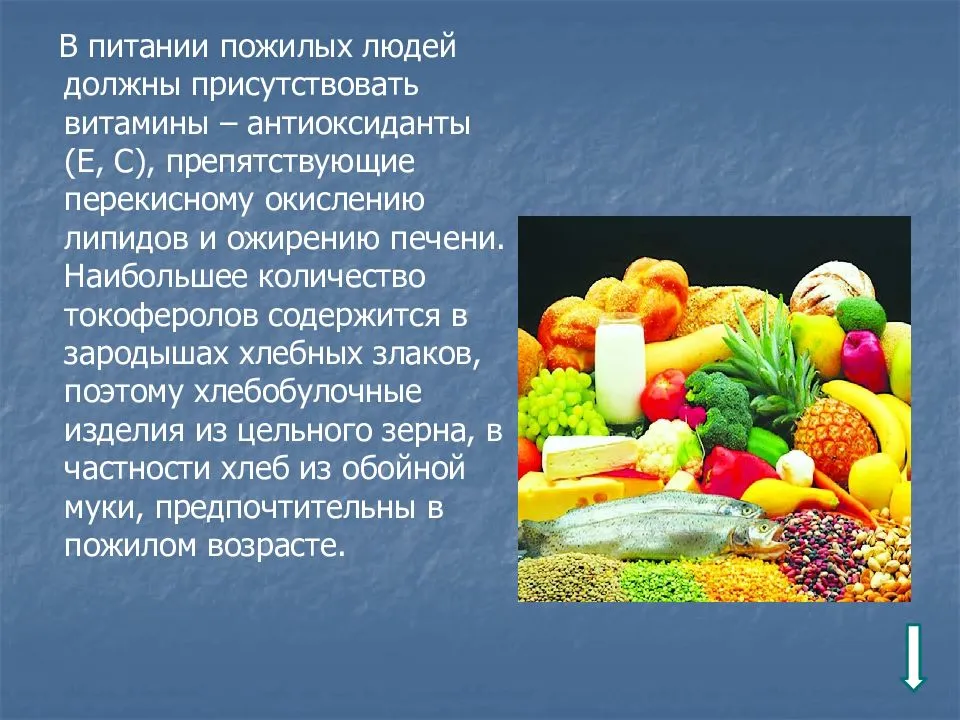 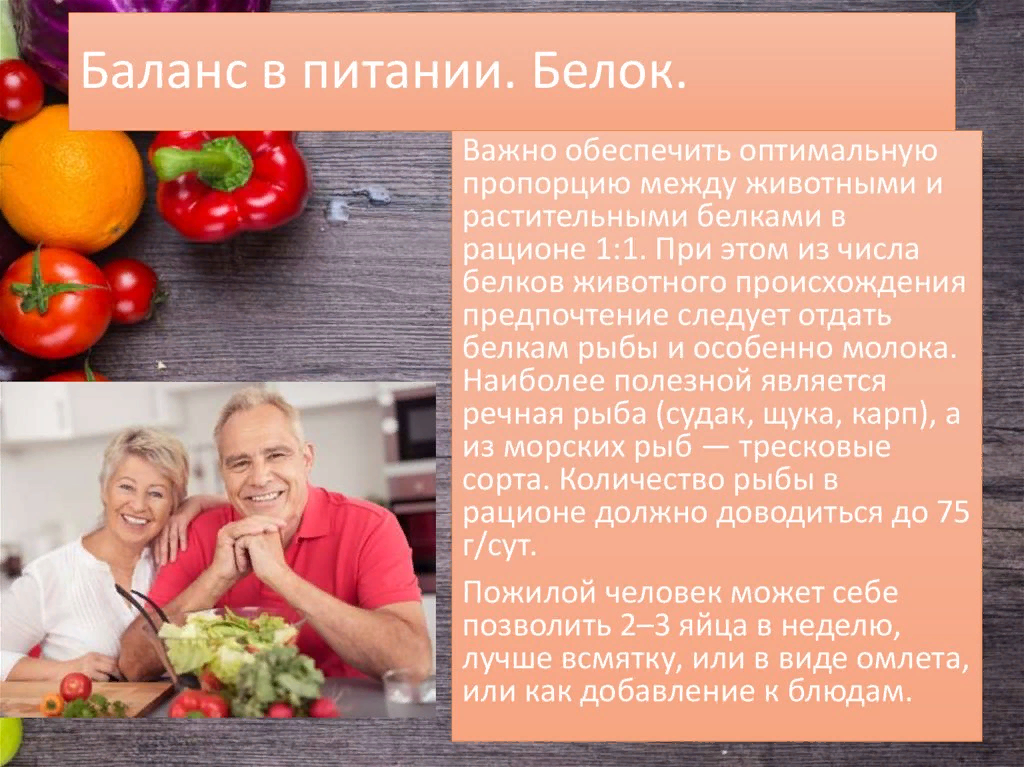 Необходимо иметь в виду, что при уменьшении, по сравнению с нормой
содержания белка в питании пожилых людей снижается сопротивляемость
организма к инфекциям и нарушается азотистое равновесие.
 В то же время
избыток белков увеличивает нагрузку на сердце, печень, почки.
Потребность в жирах составляет 0,8-1,0 г/кг массы тела. В качестве источника липидов в рацион следует включать продукты, содержащие триглицериды, липотропные вещества (например,лецитин) и др.
 На долю растительных жиров должно приходиться 1/3 от всех видов жиров. 
Вместе с тем нецелесообразно значительно увеличивать долю растительного жира в питании,  т.к. это может затруднить процессы пищеварения и утилизацию жира, а также оказать возможное отрицательное действие на щитовидную железу, функция которой ослаблена в пожилом возрасте.
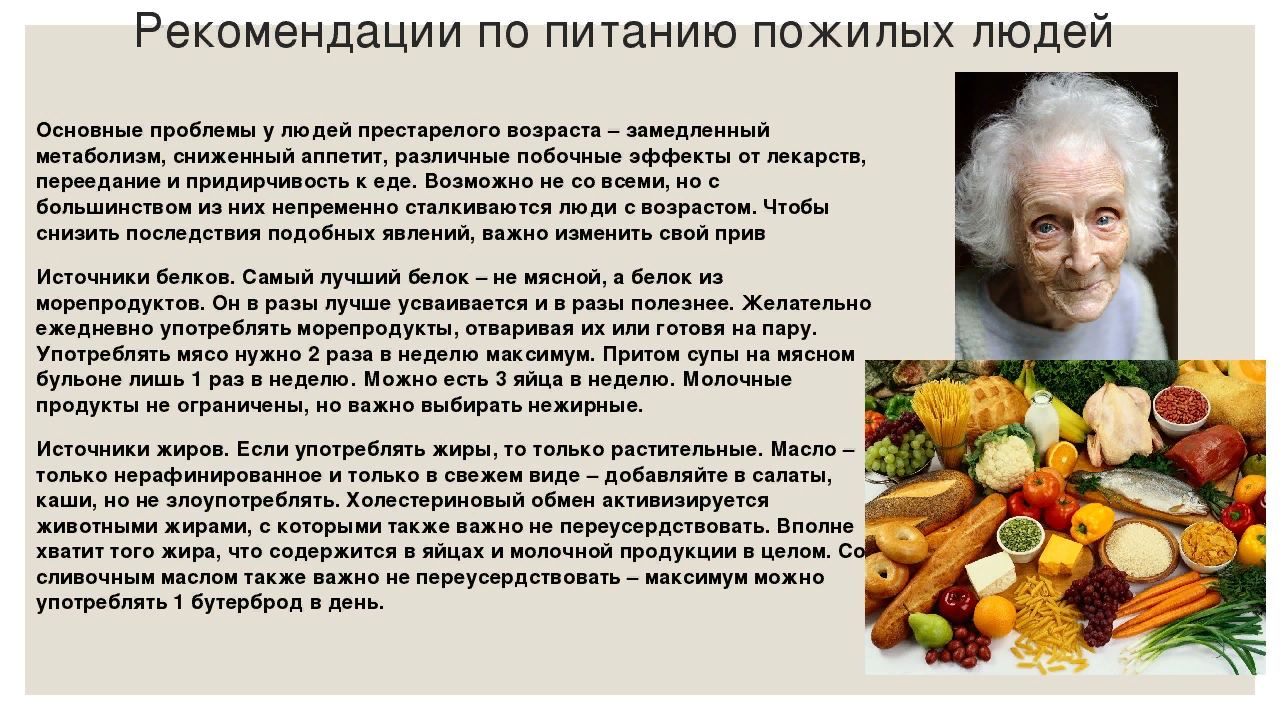 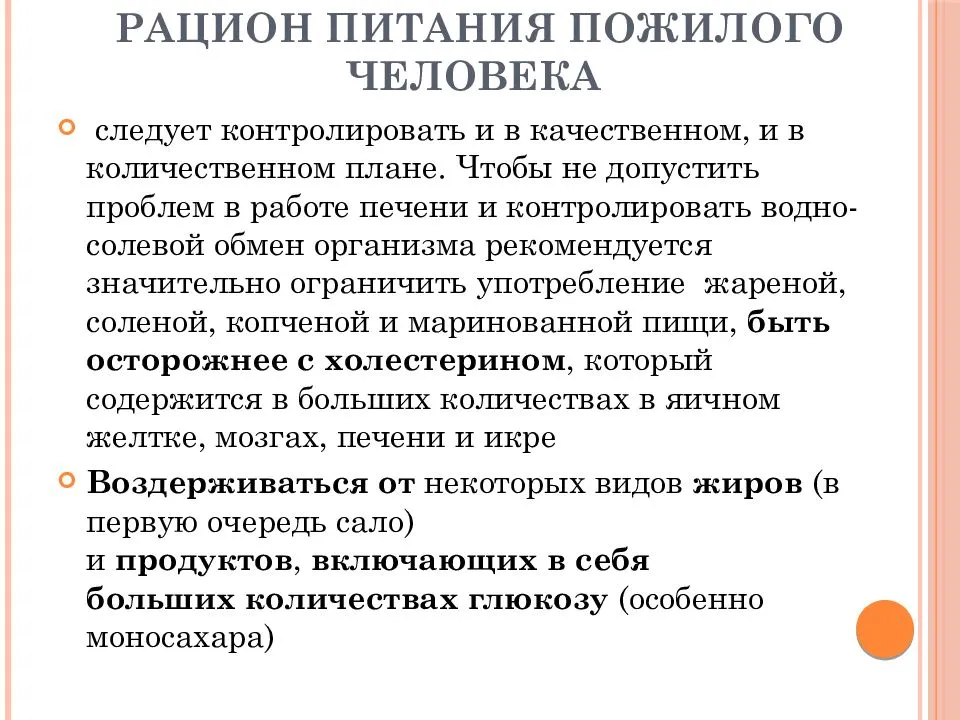 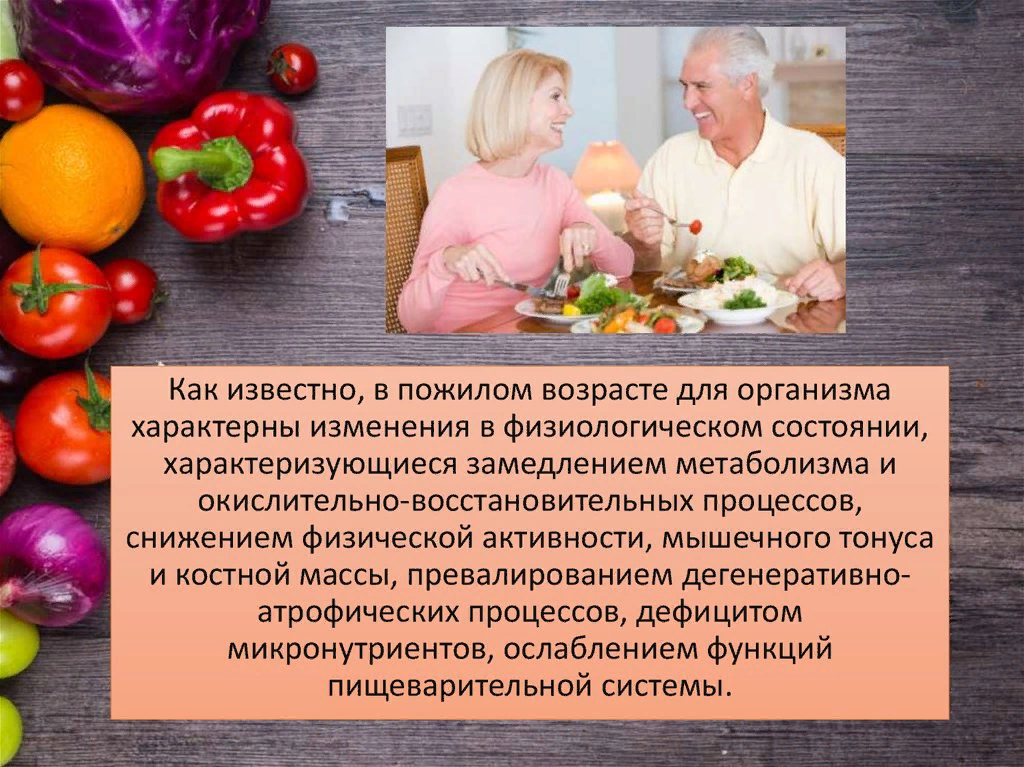 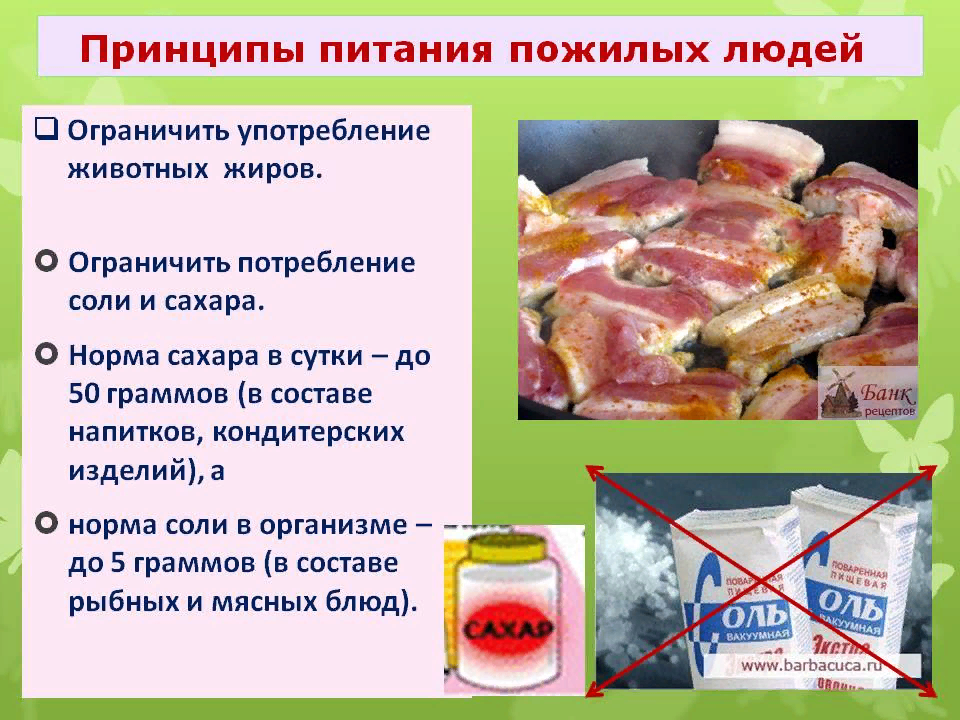 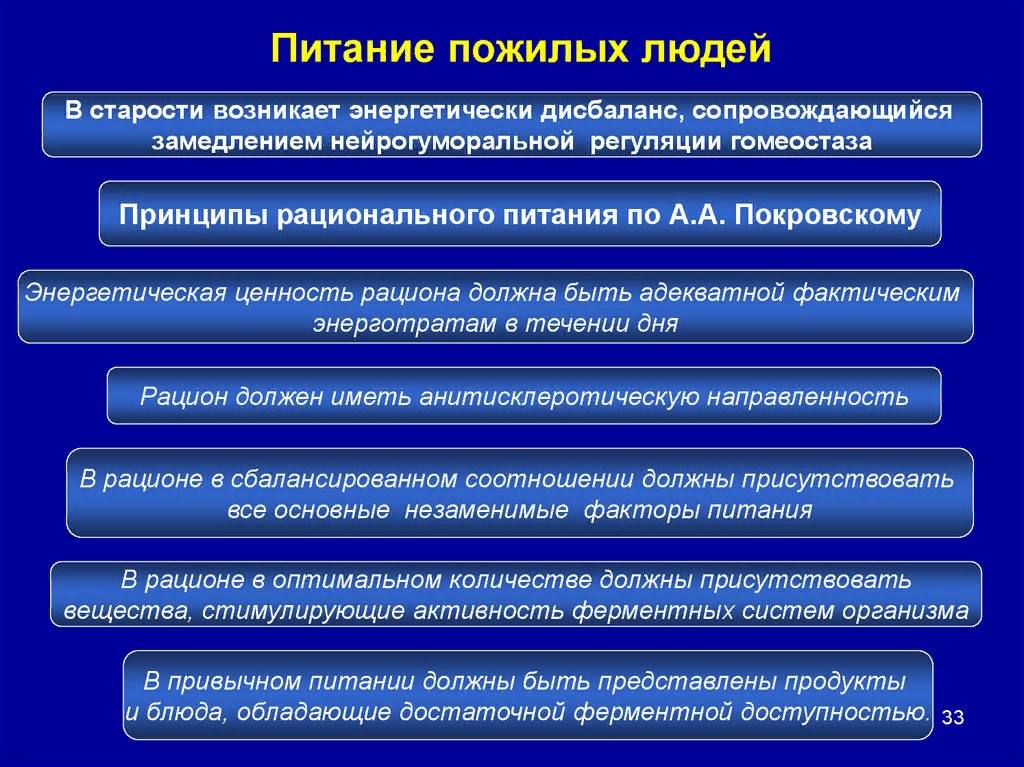 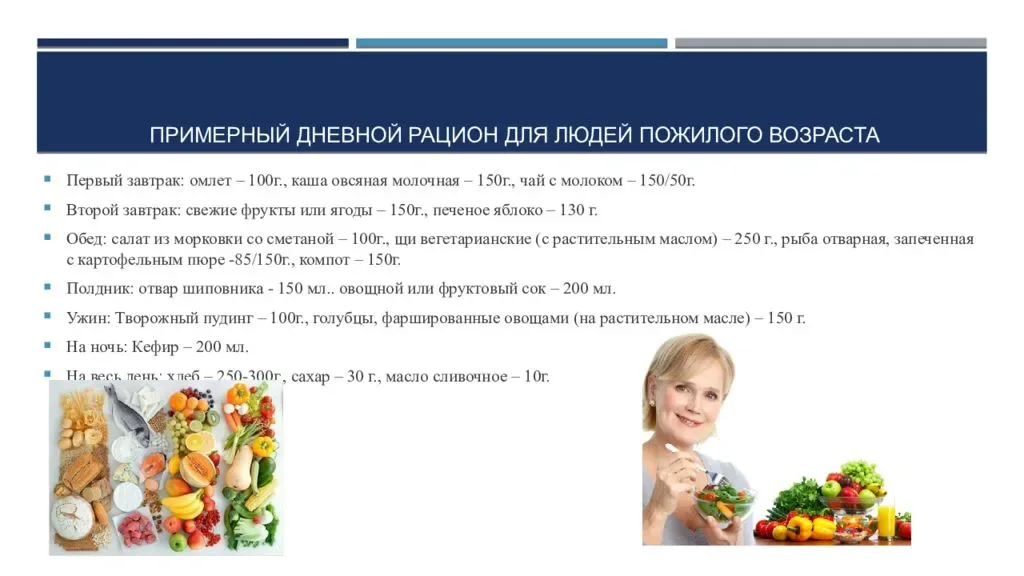 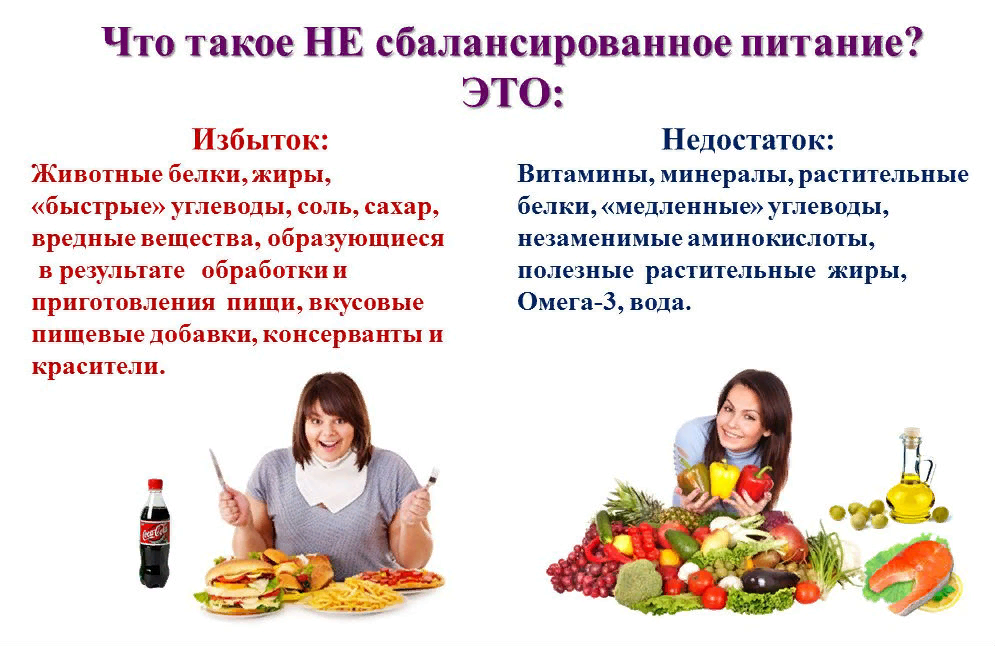 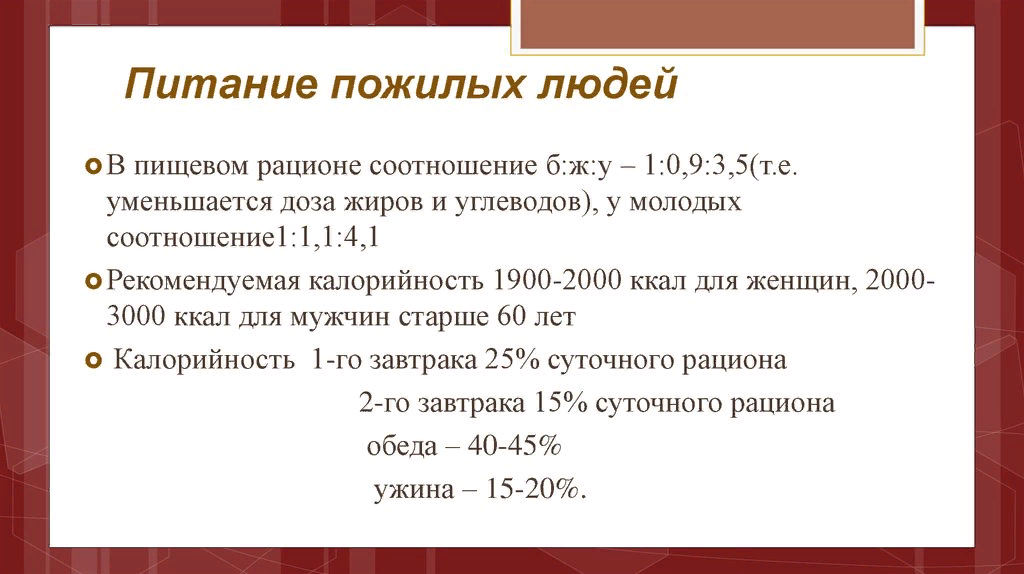 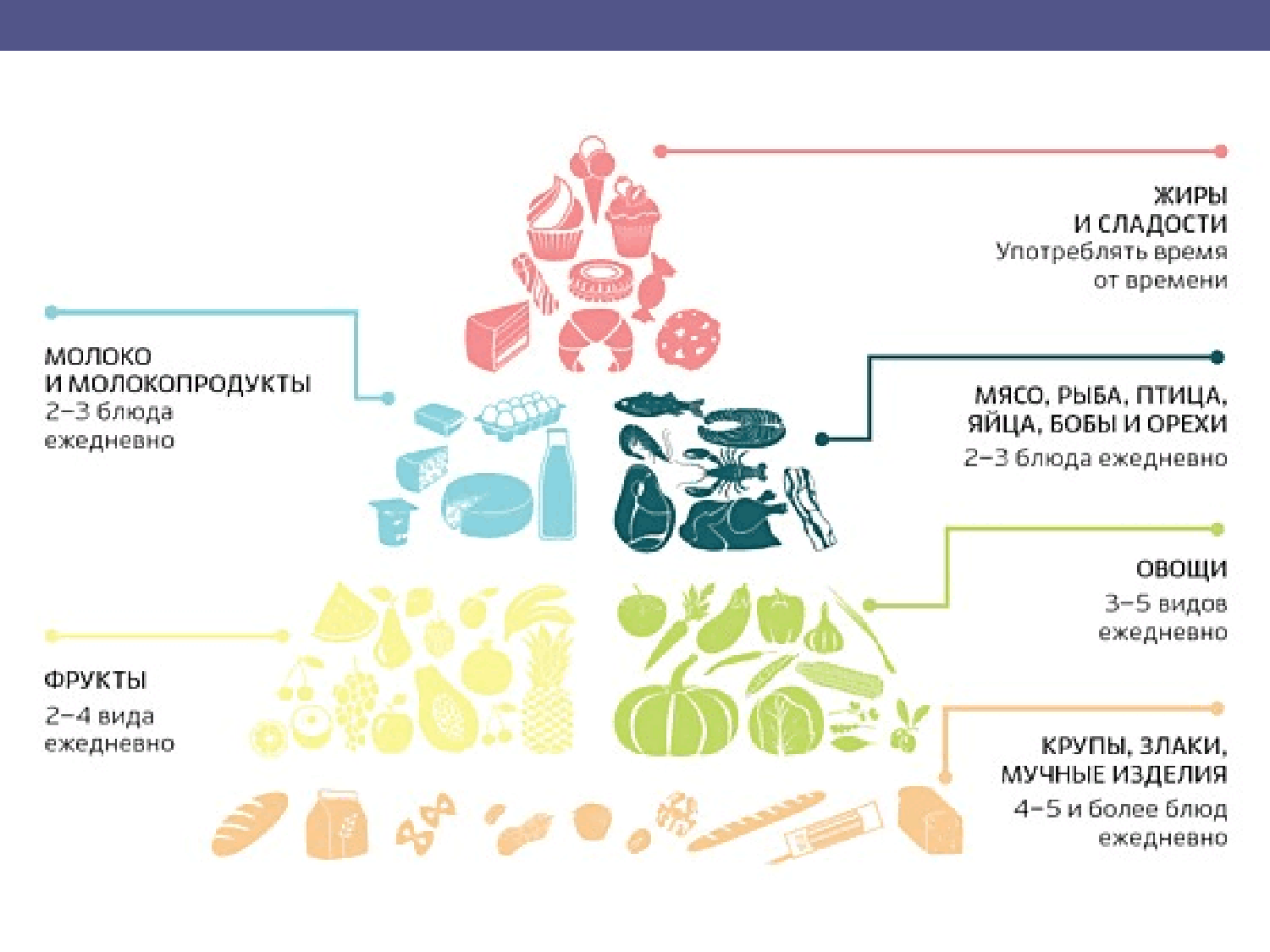 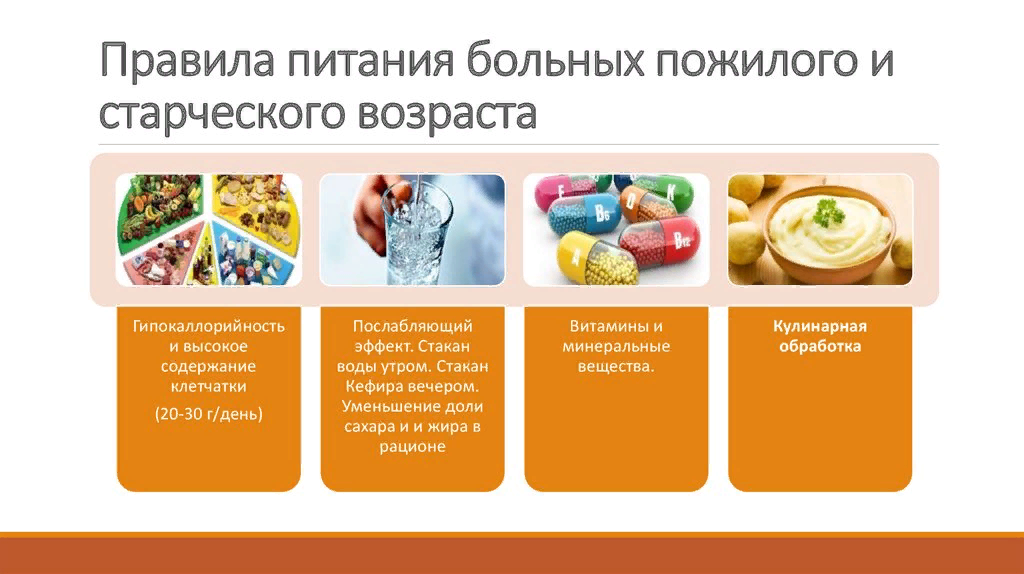 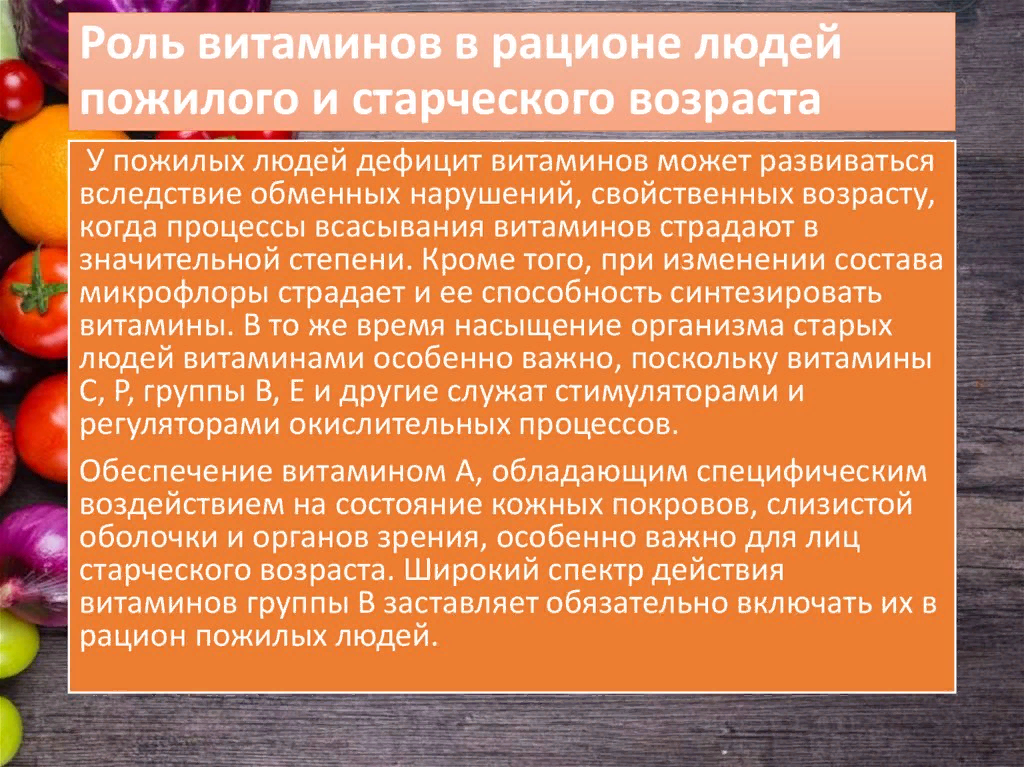 В пожилом возрасте отмечаются нарушения минерального обмена.
Наблюдаются накопления и отложения солей кальция в стенках кровеносных
сосудов, суставах, хрящах, других тканях. При этом происходит обеднение
костей этими минеральными веществами. В результате кости становятся
пористыми и ломкими. Это нарушение связано с потерей сродства белковой
основы к кальцию костей, а также со снижением способности организма
усваивать этот элемент из пищи.
Суточная потребность в кальции составляет 800 мг. Предпочтительно
включать в питание легкоусвояемый кальций, содержащийся в молоке и
молочнокислых продуктах, где он находится в благоприятном соотношении с
фосфором. Суточная потребность в фосфоре составляет 1000-1500 мг.
В пожилом возрасте особое значение имеет магний, который обладает
сосудорасширяющим эффектом - противодействует спазму сосудов. Наряду с
этим магний стимулирует перистальтику кишечника и желчевыделение,
способствует уменьшению содержания холестерина в крови. Установлено, что
при снижении содержания магния в крови в стенках кровеносных сосудов
повышается количество кальция, который придает им хрупкость. Суточная
потребность в магнии составляет 400 мг.
Для лиц пожилого возраста важную роль в обмене веществ играет калий,
т.к. он способствует выведению из организма шлаков, необходим для
нормальной деятельности сердечной мышцы и др. органов и систем. Суточная
потребность в калии составляет 4000 мг
Побольше пищевых волокон
Клетчатка и пектиновые вещества почти не усваиваются. Благодаря своим
физико-химическим свойствам они обладают способностью адсорбировать
пищевые и токсические вещества и улучшать бактериальное содержание
кишечника.
Особенно важно регулирующее действие пищевых волокон на опорожнение
кишечника и снижение давления в нем. Активация моторной деятельности
кишечника, нормализация стула под влиянием пищевых волокон
представляются реальной мерой профилактики дивертикулеза и
злокачественных новообразований. Кроме того, пищевые волокна
способствуют снижению уровня холестерина в крови и желчи. Имеются
указания на взаимосвязь между возникновением зубного кариеса и 
недостаточным количеством пищевых волокон в пище. Для лиц пожилого
возраста количество клетчатки должно составлять 25–30 г/сут.
С возрастом у пожилых людей может развиваться дефицит железа. Он
может наступить при односторонней молочно-растительной диете, т.к. молоко
и молочные продукты бедны этим минеральным веществом, а из растительных
продуктов железо усваивается плохо. Дефицит железа в организме может
возникнуть при нарушении всасывания: при старении происходит ослабление
секреции желудочного сока и снижение его кислотности. Суточная
потребность в железе у пожилых людей такая же, как и в молодом возрасте, -
10 мг для мужчин и 18 мг для женщин. Источником хорошо усвояемого железа
могут быть мясо, яичный желток, зерновые и бобовые культуры (при условии
потребления одновременно с источниками аскорбиновой кислоты)
Разнообразие в питании в рационе пожилых людей
В рационе пожилых людей, безусловно, должны присутствовать любые
продукты, а диета должна быть смешанной, разнообразной. Не
рекомендуется исключать из рациона любимые блюда и заменять их пищей,
которую старый человек никогда не употреблял.
Так же как и в случае других возрастных групп, пожилые люди должны
получать разнообразную диету с использованием четырех основных групп
продуктов пирамиды питания. Американский национальный институт
старения рекомендует, чтобы диета пожилых людей включала:
 По крайней мере два раза в день молоко (или молочные продукты с
низким содержанием лактозы, такие как старые твердые сыры и
йогурт).
 Два раза в день пищу с высоким содержанием белка (не- жирное мясо,
птицу, рыбу, яйца, бобовые, орехи, арахисовое масло).
 Четыре раза в день фрукты и овощи, которые должны включать
цитрусовые (или сок цитрусовых) и овощи с темно-зелеными
листьями.
 Четыре раза в день хлеб или продукты из зерновых культур,
цельнозерновых или обогащенных.
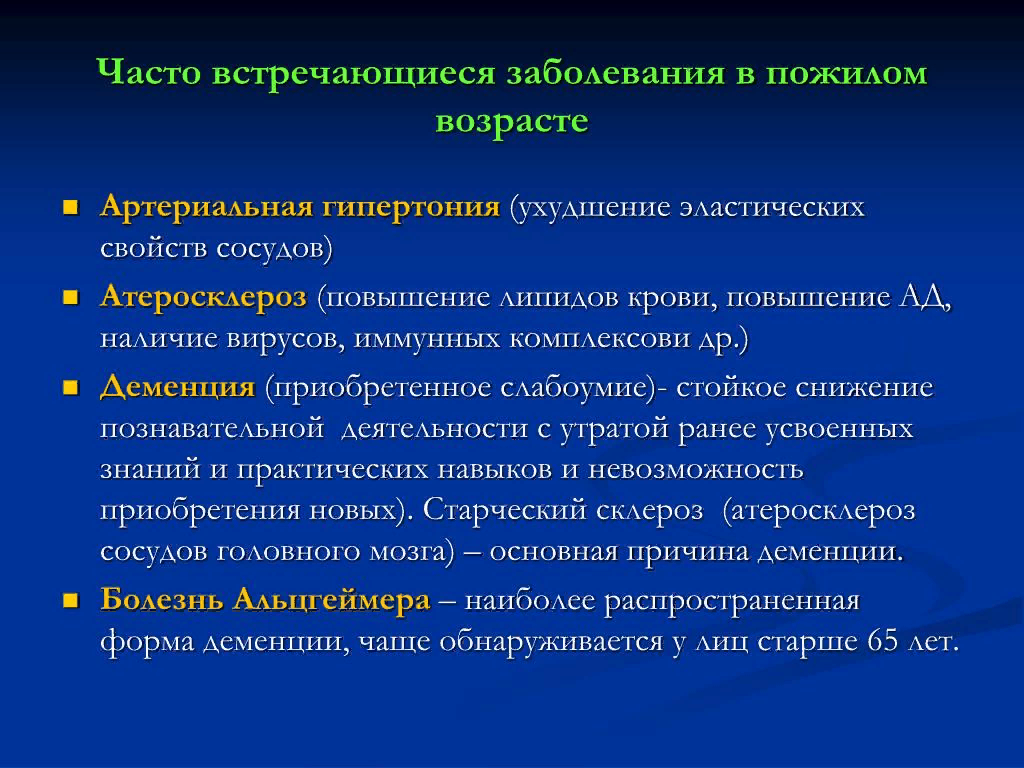 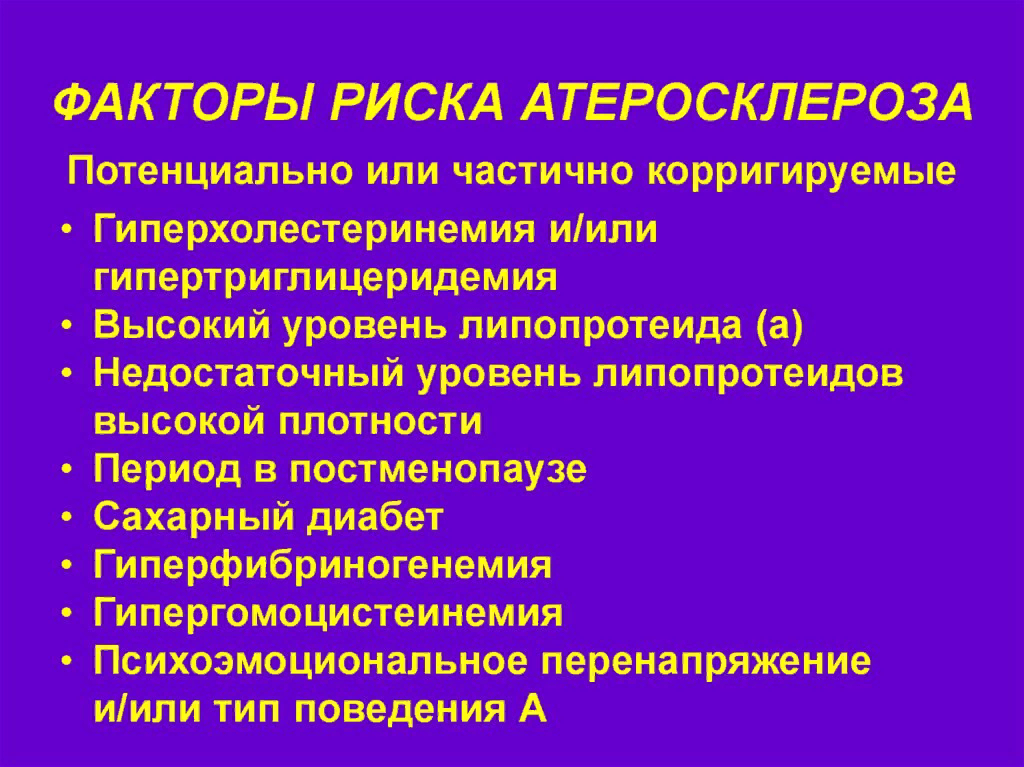 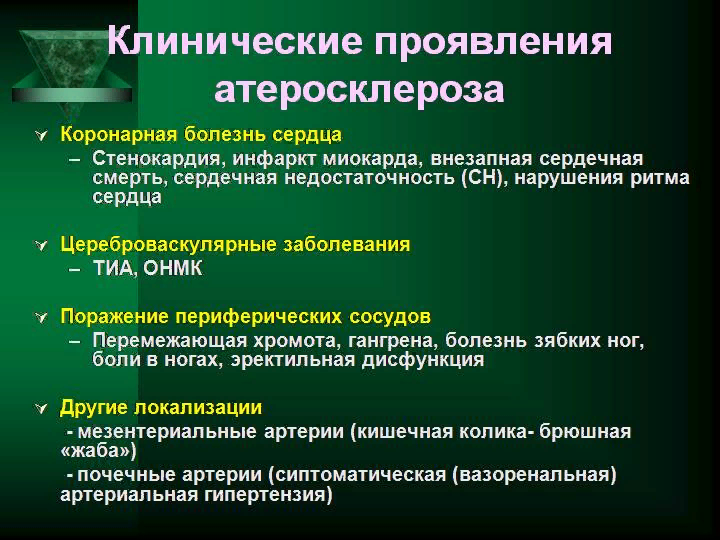 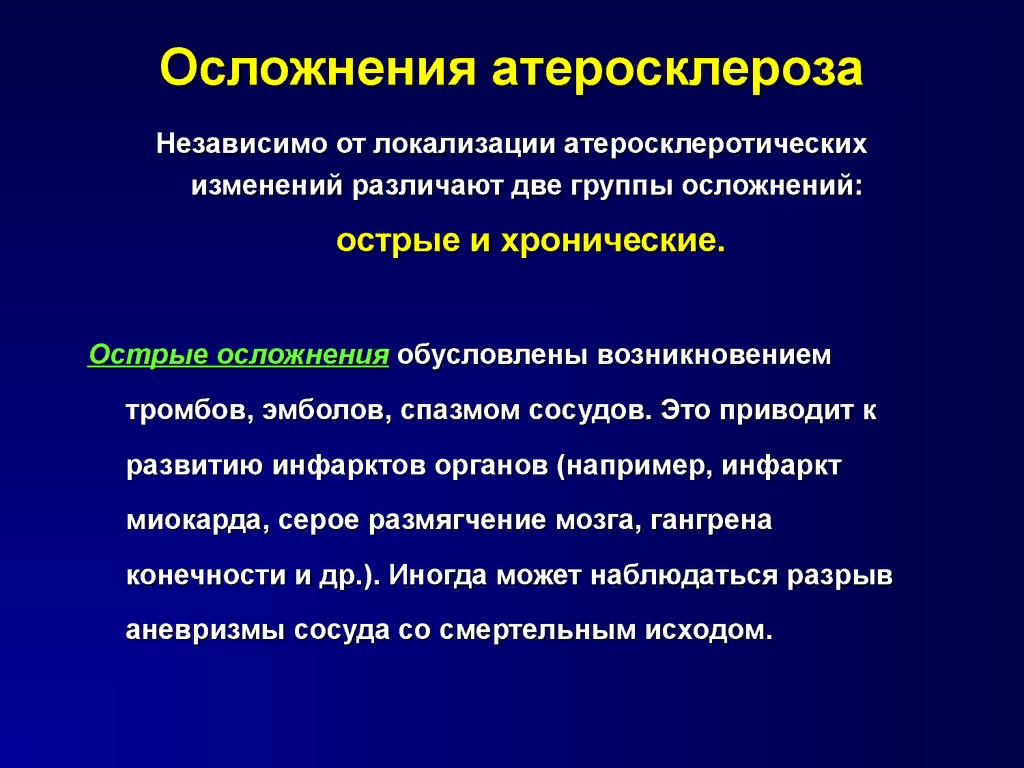 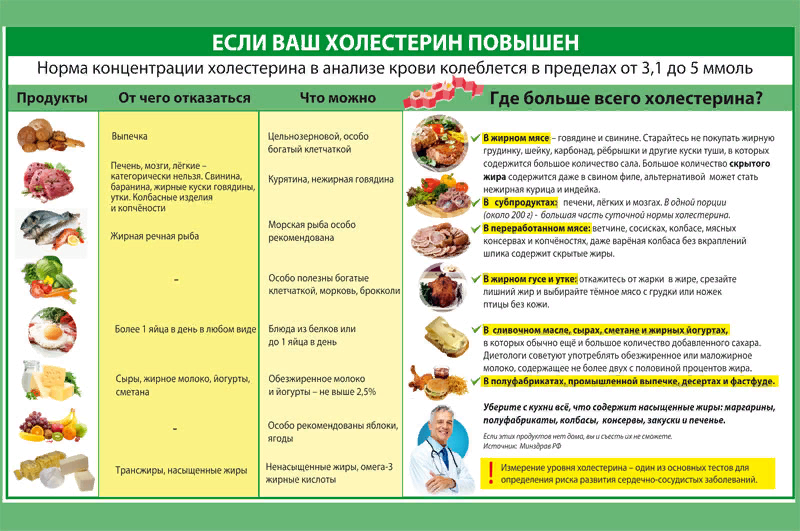 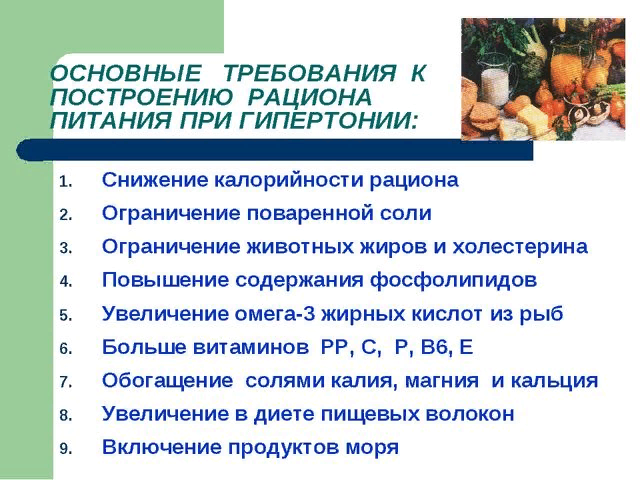 Диета при атеросклерозе: общие принципы рациона
При атеросклерозе необходимо придерживаться диеты, чтобы снизить риск развития сердечно-сосудистого заболевания (ишемической болезни сердца), которое приводит к осложнениям. 
Изменяют количество и характер употребляемой пищи с целью: улучшить трофику тканей (через активизацию кровообращения);
 скорректировать биохимический состав крови; 
восстановить нормальный метаболизм (обмен веществ) в стенках сосудов и миокарде; 
уменьшить способность крови сворачиваться;
 скорректировать вес;
 нормализовать активность нервной системы.
Для достижения этих эффектов придерживаются таких принципов:
 ограничивают энергетическую ценность потребляемой еды до необходимого минимума с целью поддержки идеальной массы тела;
Отдают приоритет этим продуктам: овощам и фруктам; неочищенному зерну (ограничиваются хлебом грубого помола); молочным продуктам со сниженным содержанием жира (питье парного деревенского молока придется отложить до лучших времен); 
постным сортам мяса; жирным видам рыбы (да-да, это ради полиненасыщенных омега-3 жирных кислот); общее количество употребленных жиров не должно превышать 30% потраченной за день энергии. насыщенные жиры должны составлять одну треть и меньше;
Диета при атеросклерозе: общие принципы рациона
В низкокалорийной диете (направленной на похудение) частично заменяют сложными углеводами, жирами морепродуктов и растительными маслами. холестерин употребляют до 300 мг в сутки (ведь он еще и печенью синтезируется);
 ограничивают количество быстрых сахаров (предпочитают низкоуглеводные сладости, поскольку гипергликемия готовит почву для появления атеросклеротической бляшки); при наличии гипертонии или избыточной массы тела уменьшают потребление поваренной соли до 5 г/сутки;
максимально ограничивают алкоголь.
Правильное питание при атеросклерозе сосудов головного мозга базируется на описанных выше главных принципах. Однако обогащают рацион продуктами, которые содержат вещества, оказывающие благотворное влияние на функционирование мозговых тканей в условиях угрозы нарушения кровоснабжения.
К таким активным компонентам пищи относят:Бета-каротин- Он на долгий срок защищает клетки мозга. Содержится в ярких плодах – тыкве, моркови, манго, дыне, папайе.Витамин В1- Тормозит старение коры головного мозга, улучшает доставку кислорода нейронам, помогает внутриклеточному процессу выработки энергии. Его содержат продукты животного происхождения: курица, телятина, рыба, а также орехи, зернобобовые.Витамин В6- Помогает производить медиаторы (специальные молекулы, с помощью которых в нервной системе передаются команды). Источники – яйца, молочная продукция, пророщенная пшеница, картофель, курица, индейка, красное мясо, продукты морского происхождения (жирные сорта морской рыбы), зернобобовые. Витамин В9 - Снижает риск повреждения стенок сосудов и образования тромбов. Находится преимущественно в растительных продуктах – овощах (зеленых листовых), фруктах, орехах. Витамин В12 - Отвечает за миелинизацию (покрытие специальными клетками) нервных волокон. Это нужно для быстрой передачи импульсов (для высокой скорости и точности возникновения реакции в ответ на раздражитель). Витамин С -Проявляет антиоксидантное действие (стабилизирует мембраны клеток), помогает усвояемости железа (а оно отвечает за уровень гемоглобина, который переносит кислород к клеткам центральной нервной системы, защищая головной мозг от гипоксии). Содержится преимущественно в зеленых овощах и цитрусовых фруктах.Омега-3 жирные кислоты. Предотвращают дегенерацию нейроцитов (которая возникает из-за гипоксии вследствие хронического уменьшения кровотока в бассейне одной из мозговых сосудов). Содержатся в жирных сортах рыбы – анчоус, сардина, тунец, лосось. Йод. Настолько важен (особенно на этапе роста мозга), что при его нехватке ребенок вырастет умственно неполноценным. Этим элементом богаты морепродукты (водоросли, представители фауны), говяжья печень, молоко, желток ЯЙца.
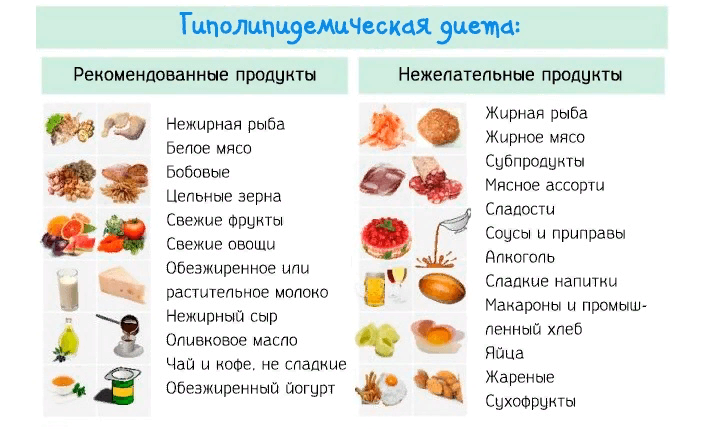 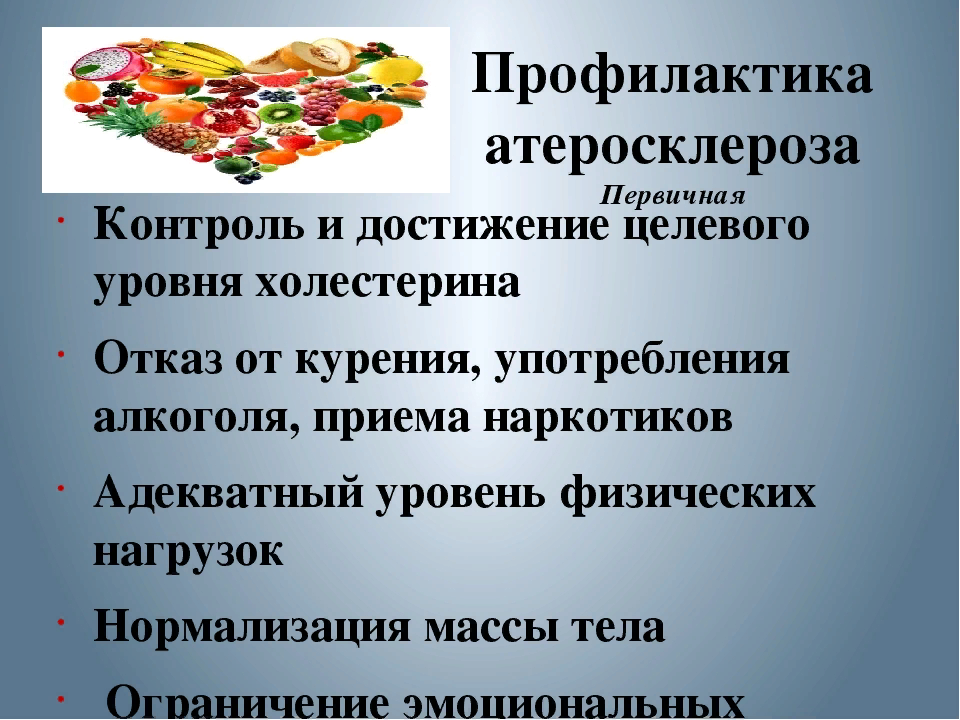 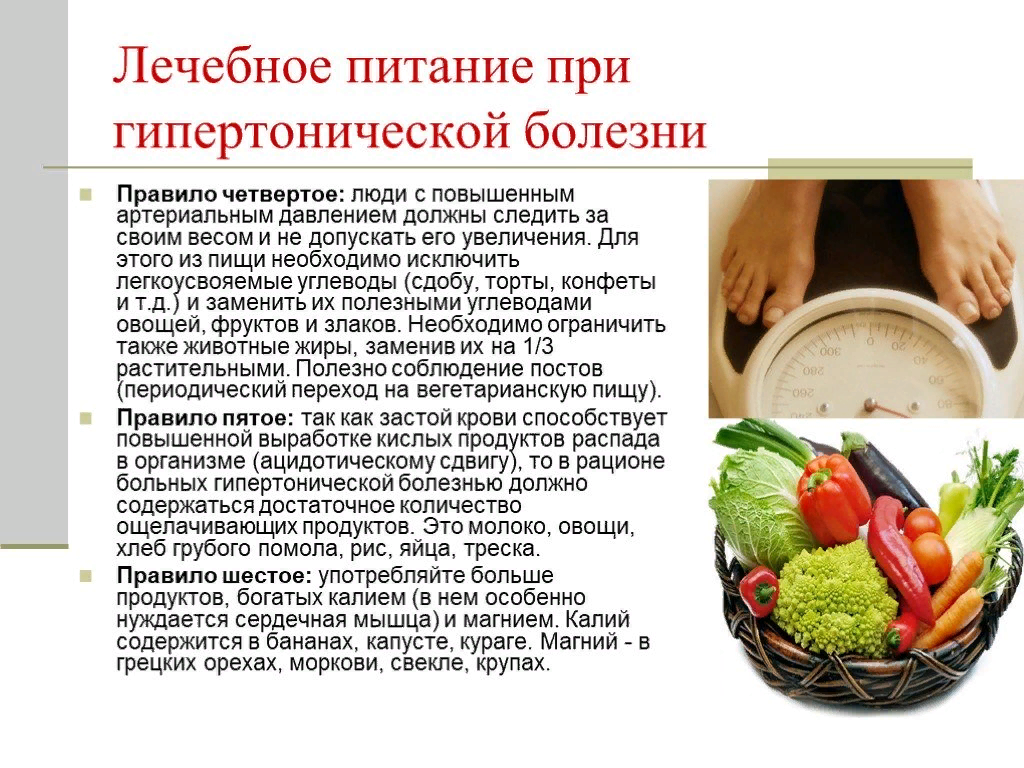 ГЛАВНЫЕ ПРИНЦИПЫ ПИТАНИЯ при гипертонии
Ограничить суточную дозу соли. Учитывая, что NaCl усиливает «задержку» жидкости в организме, потребление больших доз соли чревато отёками тканей, окружающих капилляры. При этом, вследствие повышенного давления на артерии, увеличивается кровяной выброс из сердечных полостей (начало развития гипертонии). Однако, продукт нельзя полностью исключать из дневного меню гипертоника (ввиду возможного накопления азотистых соединений в плазме крови). Оптимальная порция соли – 4 – 5 грамм в сутки. Для улучшения вкуса пищи можно использовать пряности (базилик, укроп, чеснок, петрушку, лук), клюквенный и лимонный сок.
 Резко ограничить в меню животные жиры (насыщенные). Наиболее распространённой причиной повышенного давления является закупорка сосудов «плохим» холестерином. Для улучшения проходимости капилляров крайне важно отказаться от пищи, ухудшающей липидный обмен. А именно от: субпродуктов, колбасных изделий, жареного  или копченного  свиного сала, плавленых сырков, жирных сортов мяса.
 Обогатить пищевой рацион продуктами, содержащими калий и магний. Артериальная гипертензия, в 70 % случаев, сопровождается массивными отёками, недостаточностью кровообращения, нарушениями холестеринового обмена. 
Для минимизации данных проблем в дневной рацион больного включают калий и магний. Данные микроэлементы улучшают функцию миокарда (в том числе повышают её выносливость), ускоряют выведение избыточной жидкости из тканей, оказывают расслабляющее действие на артерии, снижая спазм гладкой мускулатуры, препятствуют накоплению атеросклеротических бляшек на стенках капилляров.
ВОПРОСЫ